Contracts – Syllabus #22
Professor Robert Rosen
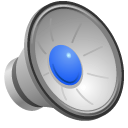 Defenses Against ContractuAl Obligation
“Finger Two”
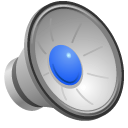 The Writing Requirement
Called “The Statute of Frauds” [SOF]
 It is a statute; see UCC 2-201 (also Florida Statute 672.201) or F.S. 680.201 (Leases).
But has nothing to do with preventing Fraud

[ except by creating a formality (remember the three functions of form:  Cautionary, Evidentiary and Channeling)(pp. 277-279 of the casebook].  Requiring a writing both cautions one before entering the contract and provides evidence of the contract]

Often is a means for perpetrating a fraud.  My home buying example.
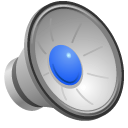 The Writing Requirement  -  2 questions
(1) Does the contract fall within the SOF?
(2) Is there a “writing” sufficient to satisfy the SOF?
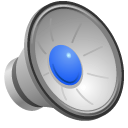 Does the K fall within the SOF?
Is it for the sale of goods for the price of $500 or more?

Is it for the sale of an interest in property?

Is it for a contract that cannot be fully performed within one year from the date of making the contract?   -see examples at 309

[There are a few other types of contract that require a writing, but they can be ignored the the purposes of the class. For a longer list, see p. 308
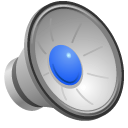 Is there a writing sufficient to satisfy the SOF?
Does the “writing” show that a K was made between the parties?
Was it “signed” by the party against whom enforcement is sought?

UCC 2-201 and R2 131 agree on these two requirement
Does it state the essential terms of the unperformed promises – required by R2 131
UCC 2-201 emphasizes that the ‘writing’ may incorrectly state the agreement, but can’t be enforced beyond the quantity in the agreement
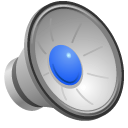 Judicial Hostility to SOF
Since courts think they can determine whether or not a K was formed, they seek ways to say these two questions are answered in the affirmative.
e.g. – Fall within SOF?  All construction k’s are assumed to be outside it, as Ktor can hire a million people and build it quick.
	Is there a writing – cobbling together different memos, finding “signed” to mean any mark, etc.

Restitution available if K not enforceable because of SOF  - 318
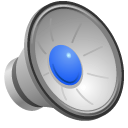 McIntosh v. Murphy – Great example of judicial Hostility and Judicial invention
Why does plaintiff claim the contract was for one year?  
	Employment at will doctrine – a contract of employment of indefinite duration is terminable by either (and there is no breach) for any (non-discriminatory) reason. No need for “cause” to fire employee
If K was formed before the beginning of work and it was for work for a year, it would fall under the SOF and there is no writing signed by the auto dealership indicating employment for a year.
So when was k formed?
On what basis did the trial court decide?
On what basis did the Hawaii Supreme court decide? 
What is the argument of the dissent?
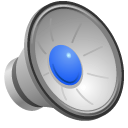 Reliance and the SOF – The Doctrine of Part Performance
Powell and Rodman cases -312-15, Seavey – 316   -  Does the performance clearly demonstrate that the owner should have known that the plaintiffs were not occupying the land as mere tenants, but as owner?
Cf.  UCC 2-201 3(a) and (c)  

R2 139 – Compare 139(1) with 90  - What is the difference?
R2 139 (2) gives a definition of what constitutes “injustice.”  Comment 2 suggests that 139 (2) is the same as the meaning of injustice in 90.  If so, why does the Restatement place it here?  Do you agree that it is a good definition of injustice generally, in contractual duties only, or neither?
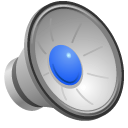 Equitable Estoppel
If party against whom enforcement is sought  admits there was a K, the K is enforceable despite the SOF. 


This is the only finger 2 defense for which this is true.

(Wisconsin 706.04 (3) (316) is totally confused about the difference between promissory and equitable estoppel.  Its examples are of R2 139)
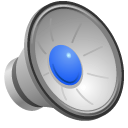